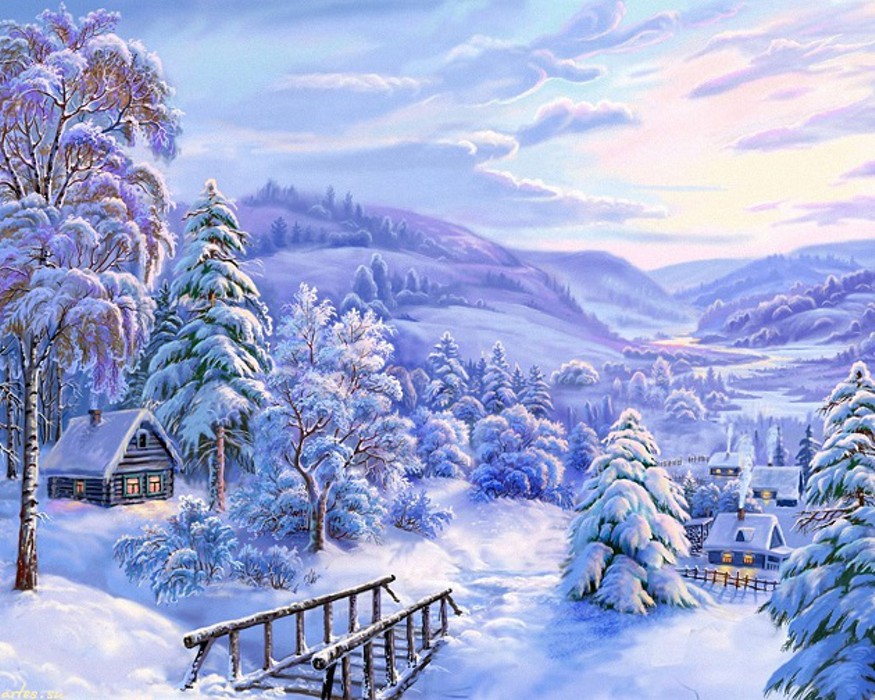 «Здравствуй, 
зимушка – зима!»
для 1 младшей группы.
Подготовила: Воробьева О.П
МДОУ ДС №7 «Петушок»
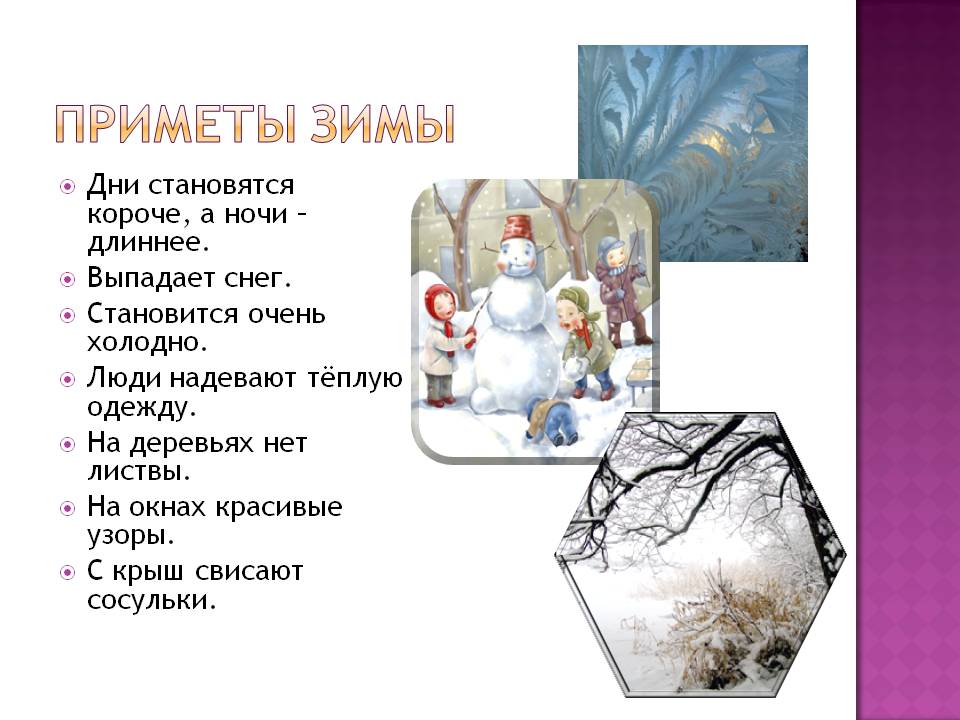 Зимой дни становятся короче, а ночи – длиннее.
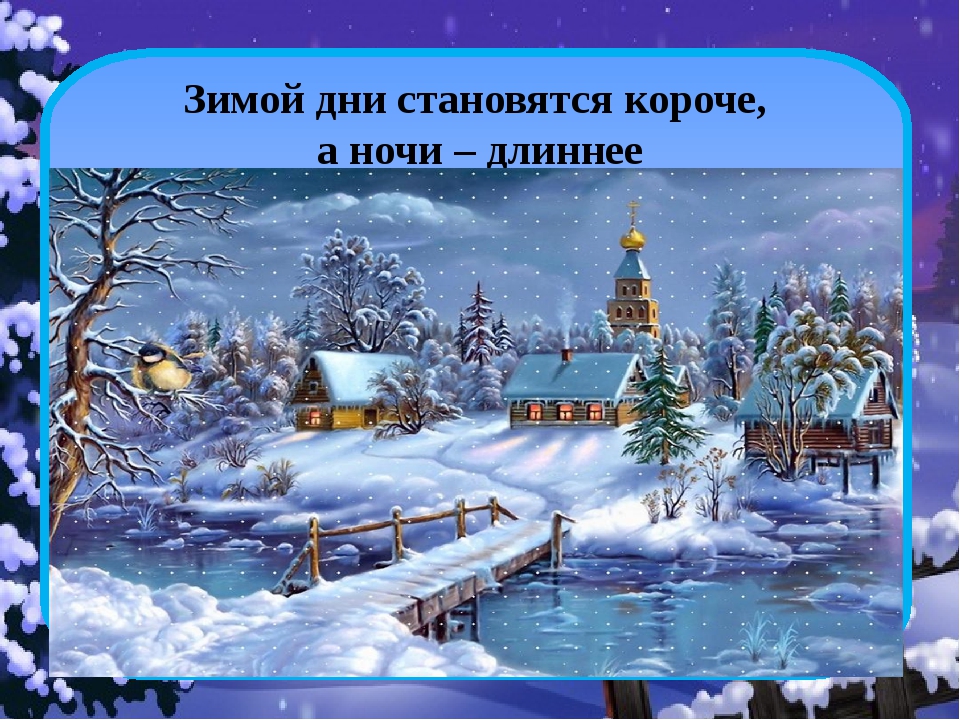 На деревьях нет листвы, а лежит снег. Стоят сильные морозы.
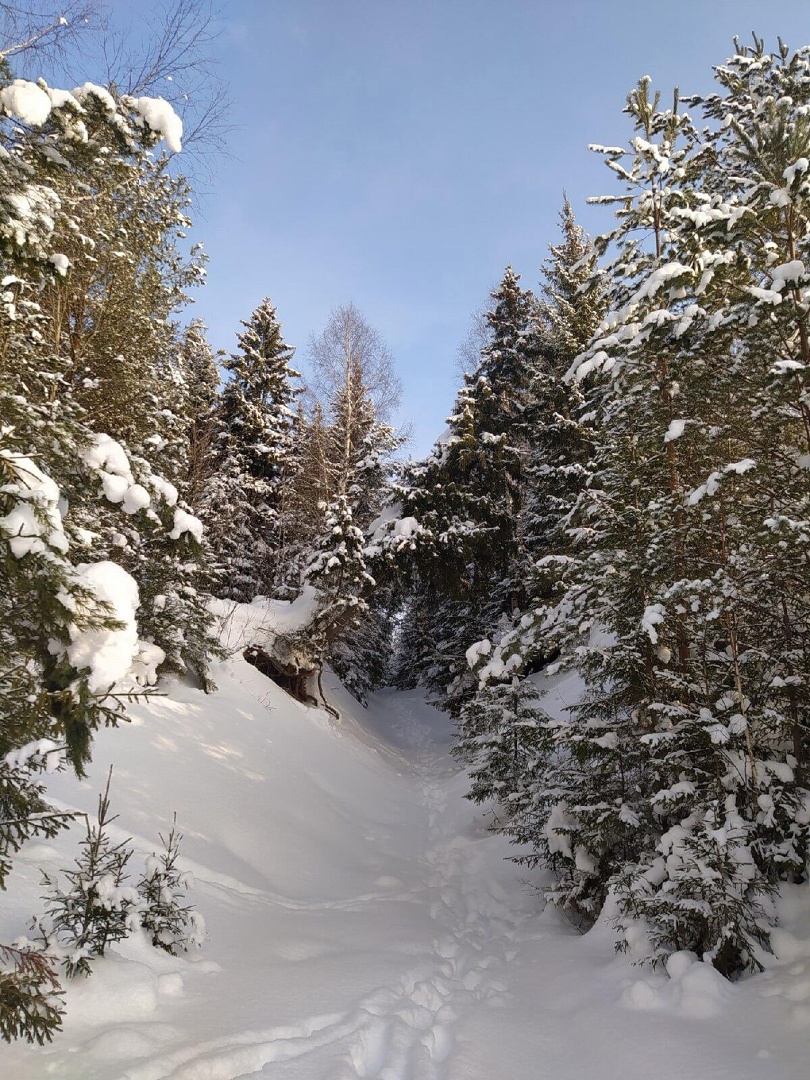 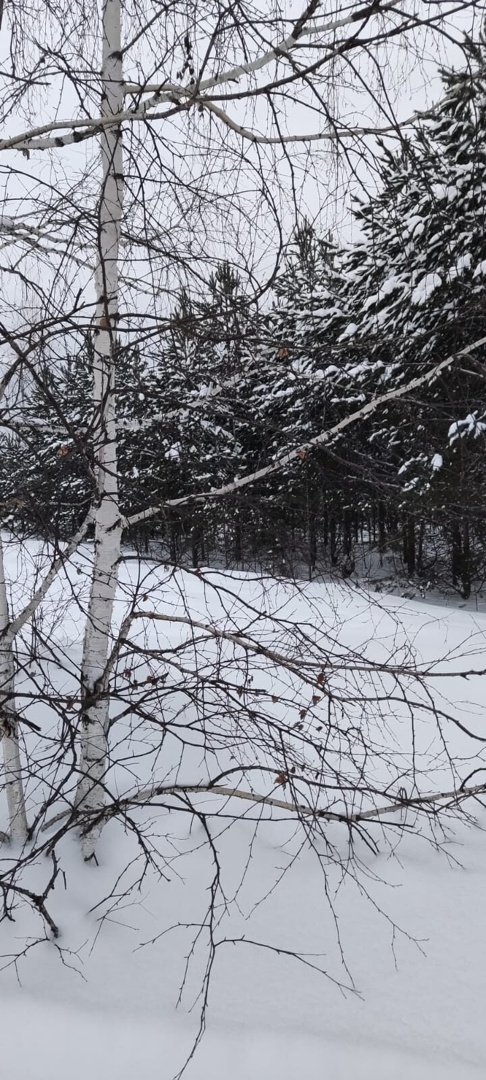 Снег – это много красивых снежинок. Они падают с высоты на землю, крыши домов, деревья.
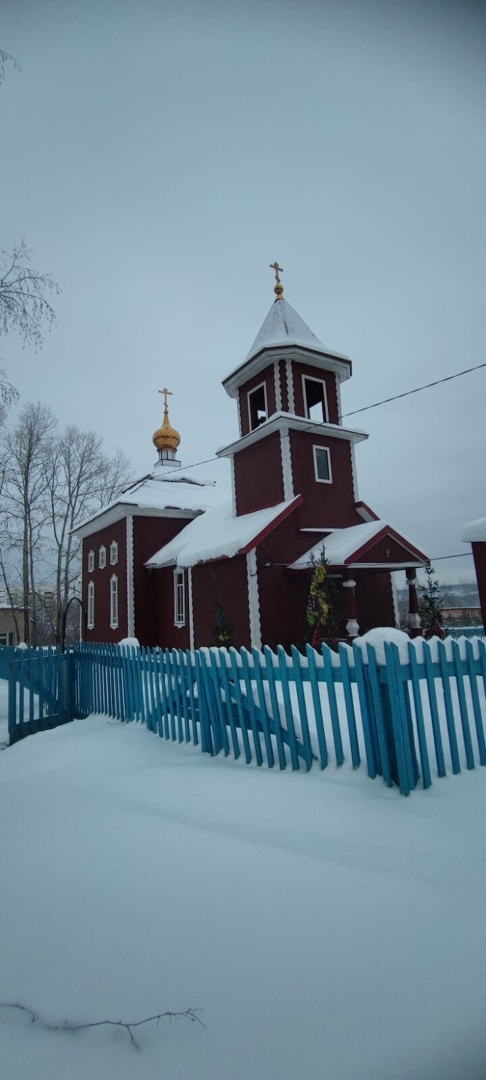 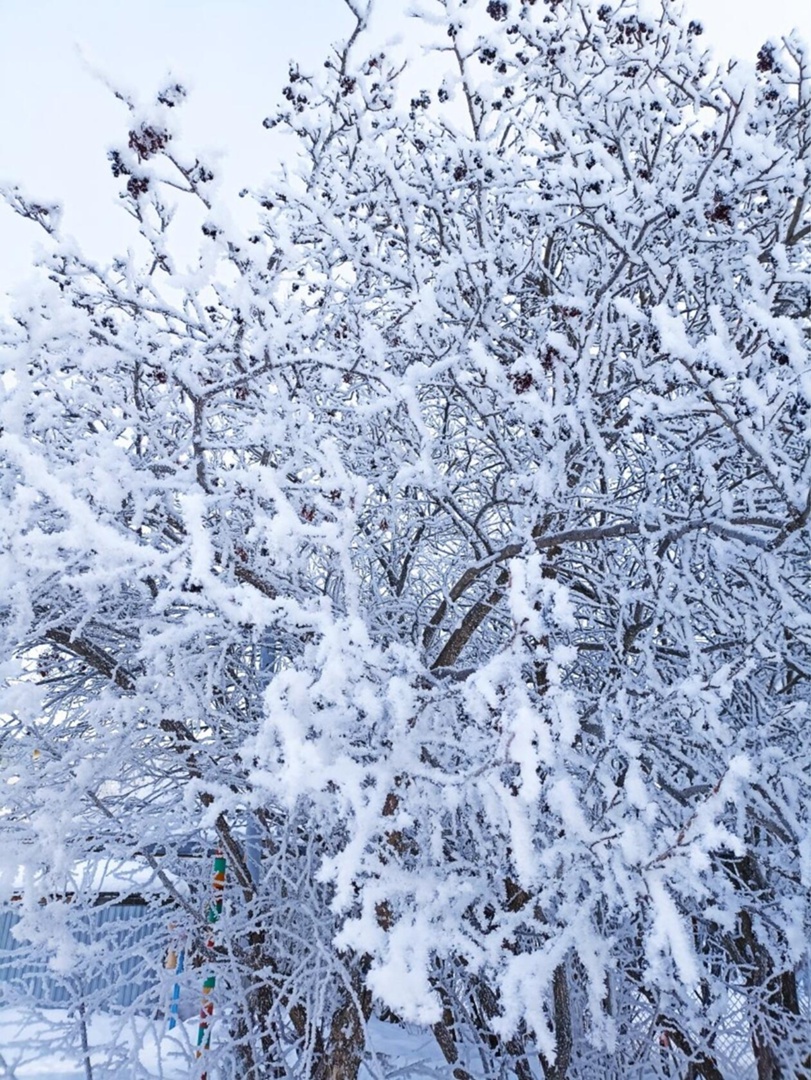 Снежинки – это замерзшие капельки воды.
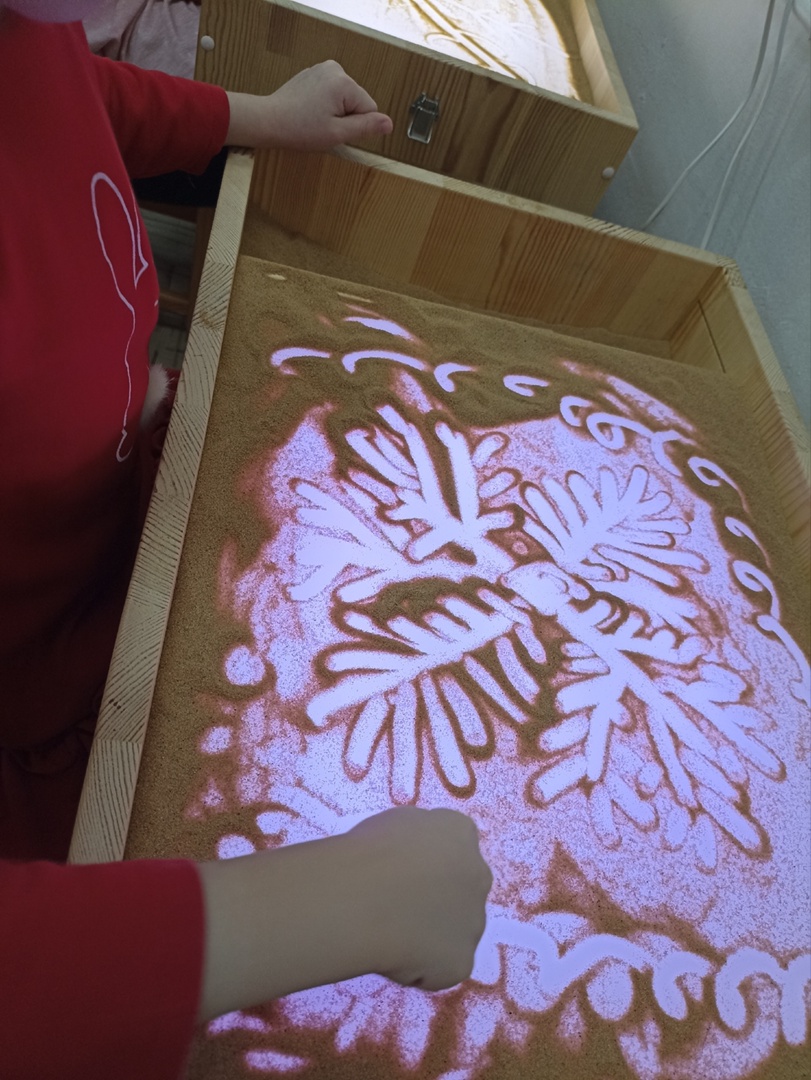 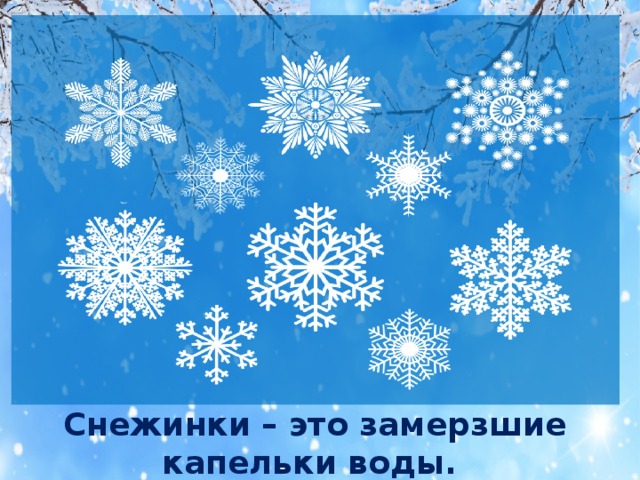 Сугробы – наметенная ветром большая куча снега.
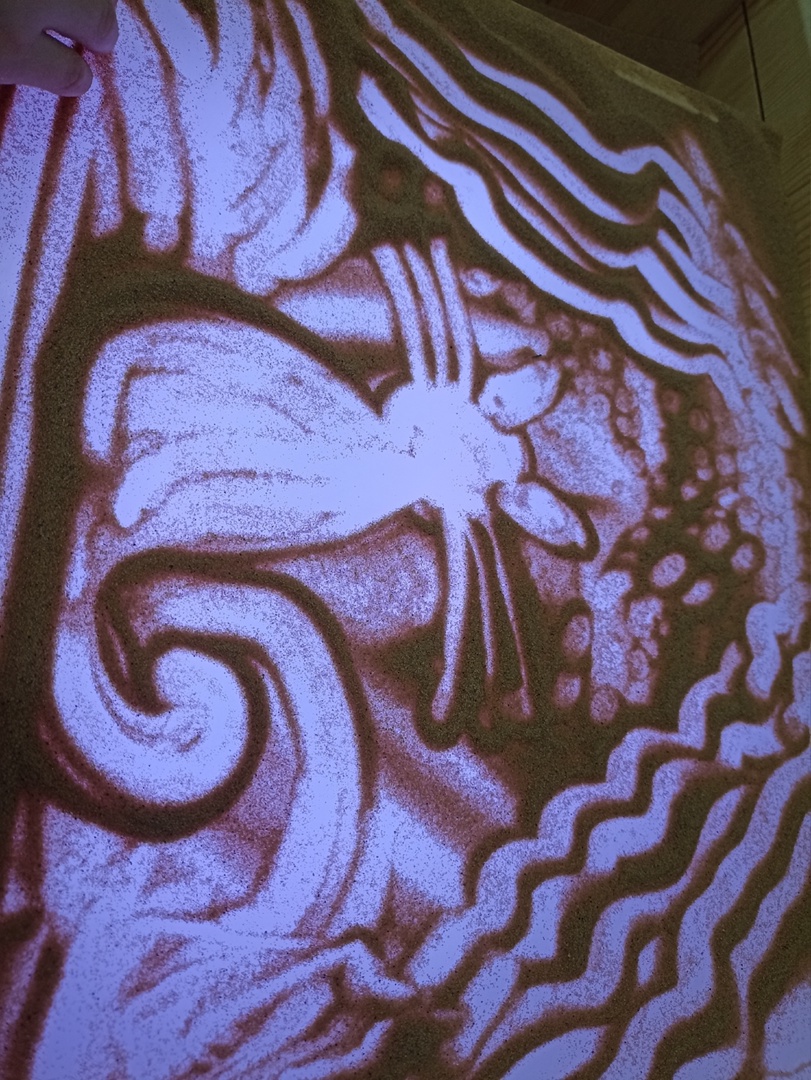 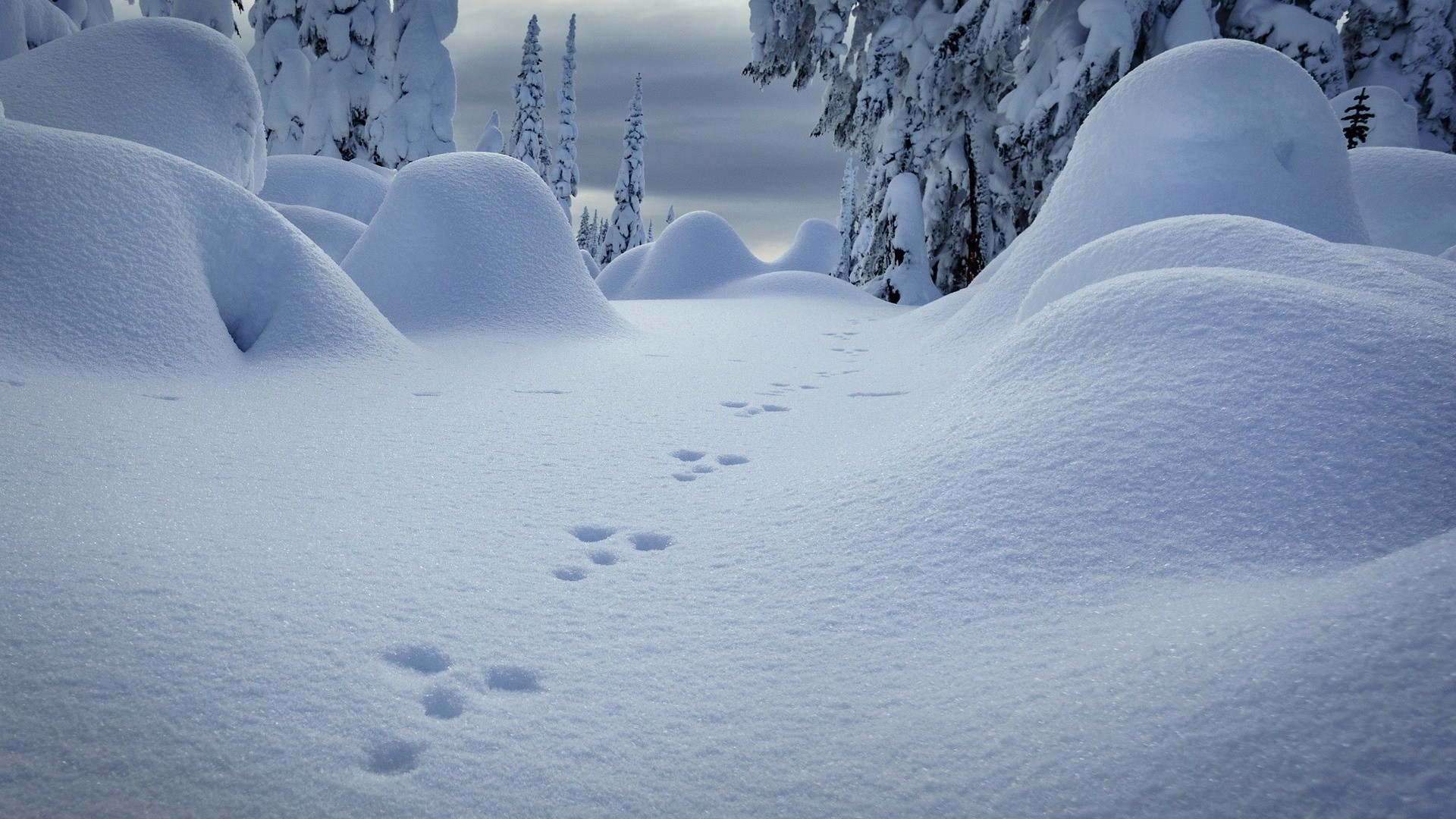 Зимняя одежда. Куртка, комбинезон, теплые штаны, теплая шапка, шарф, ботинки, варежки, теплый свитер.
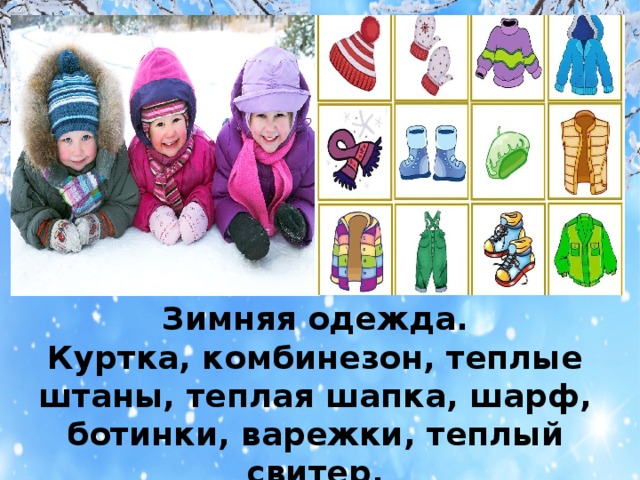 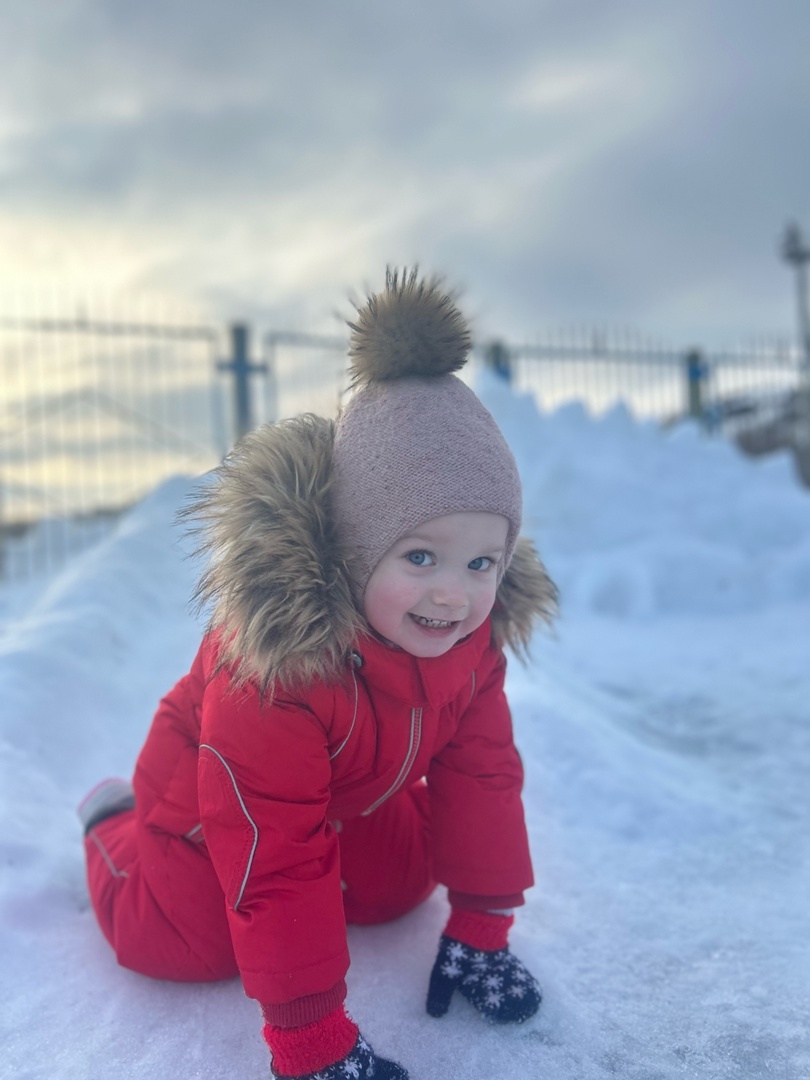 Зимние забавы
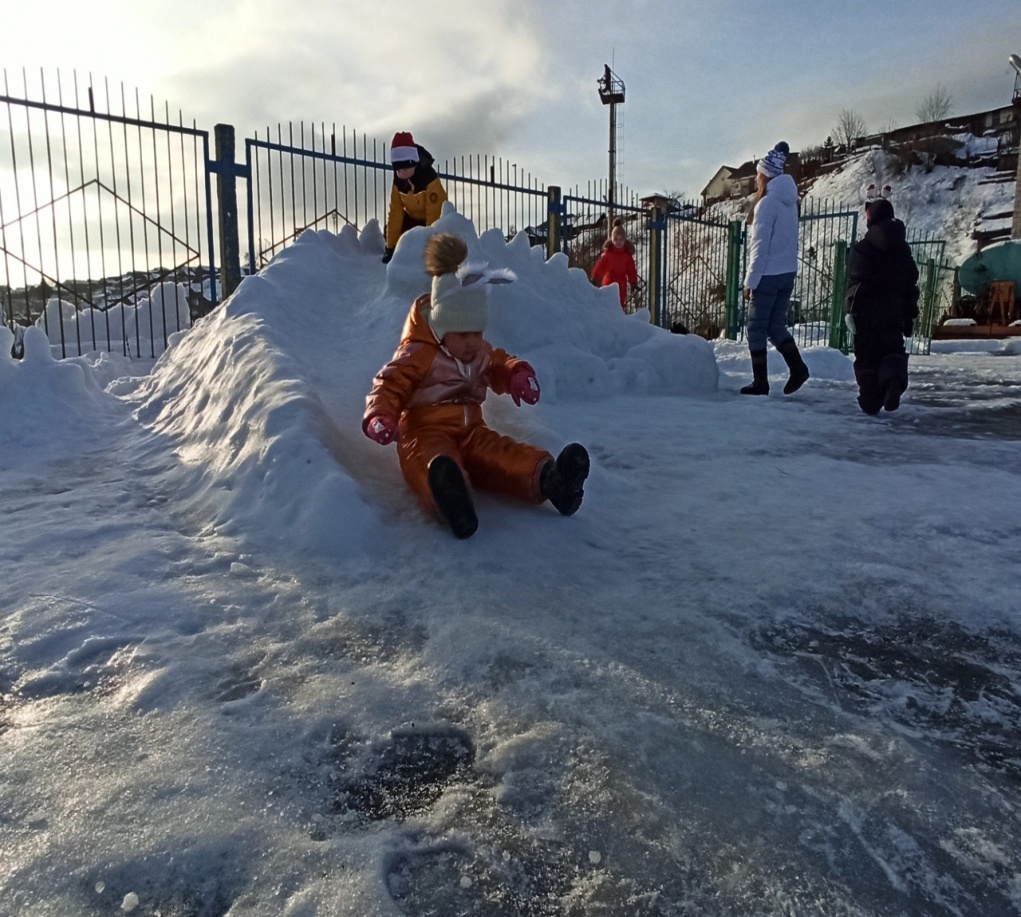 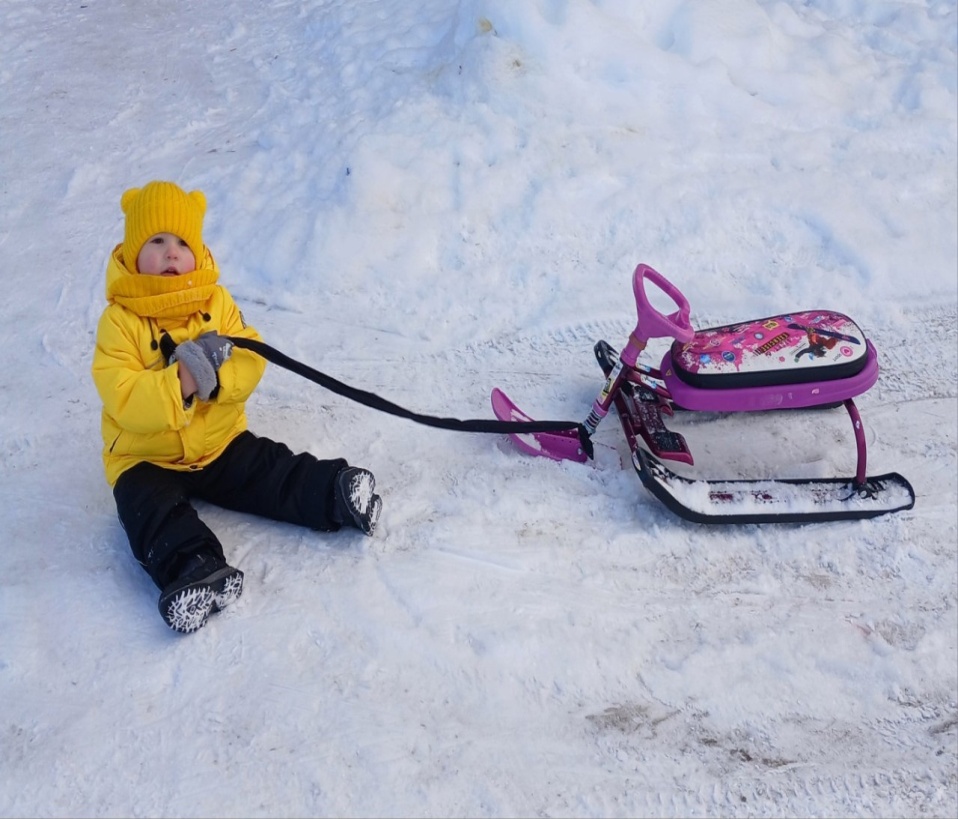 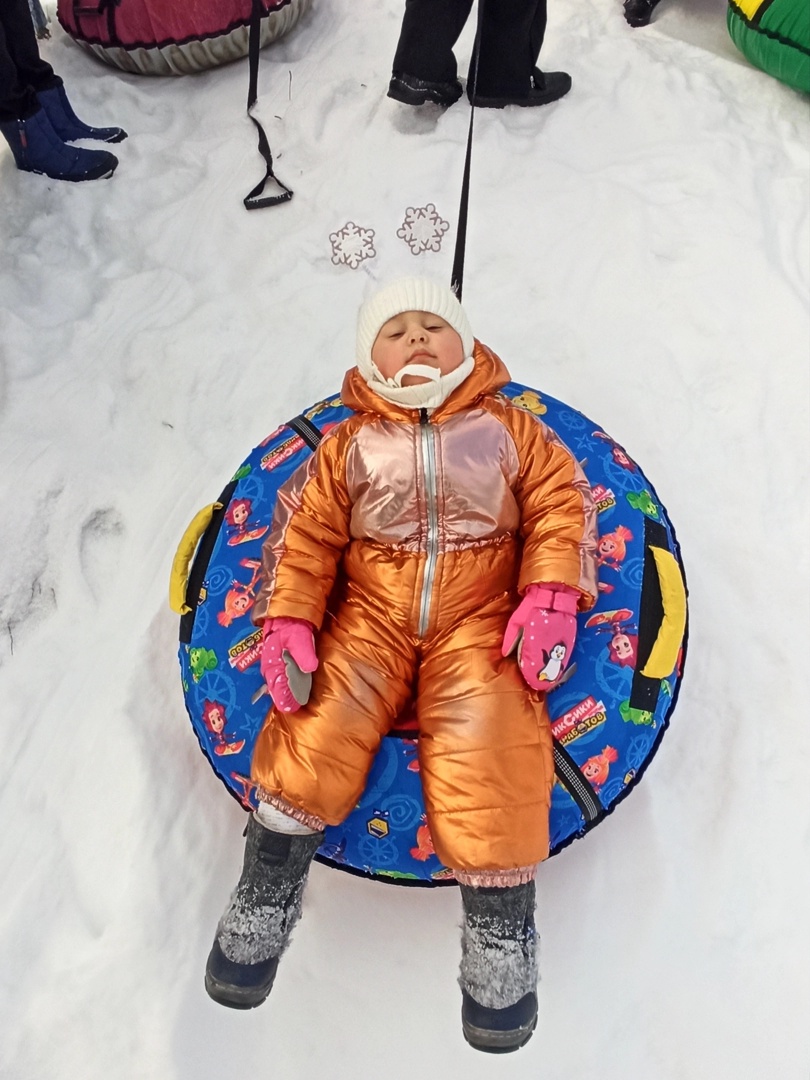 Зимой люди подкармливают птиц, для этого они развешивают на деревьях кормушки.
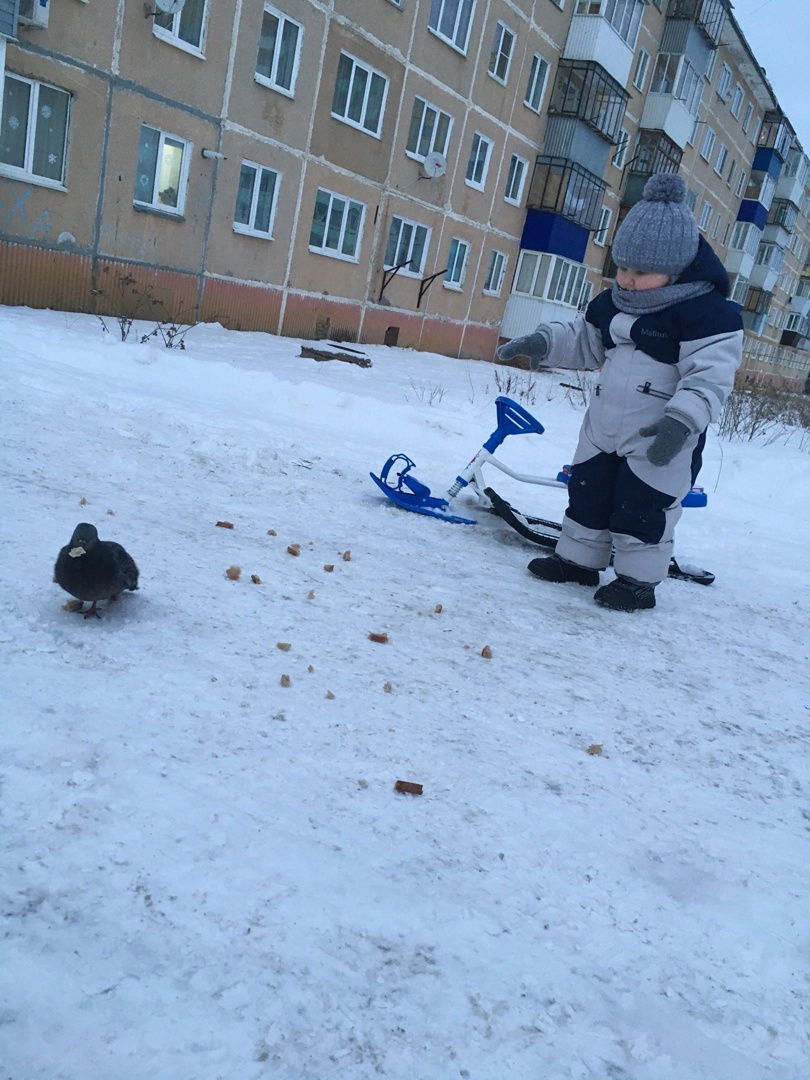 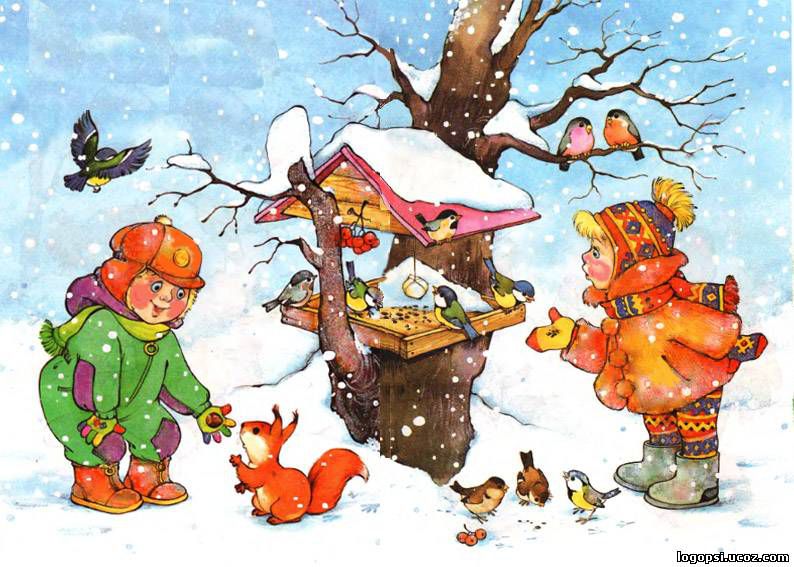 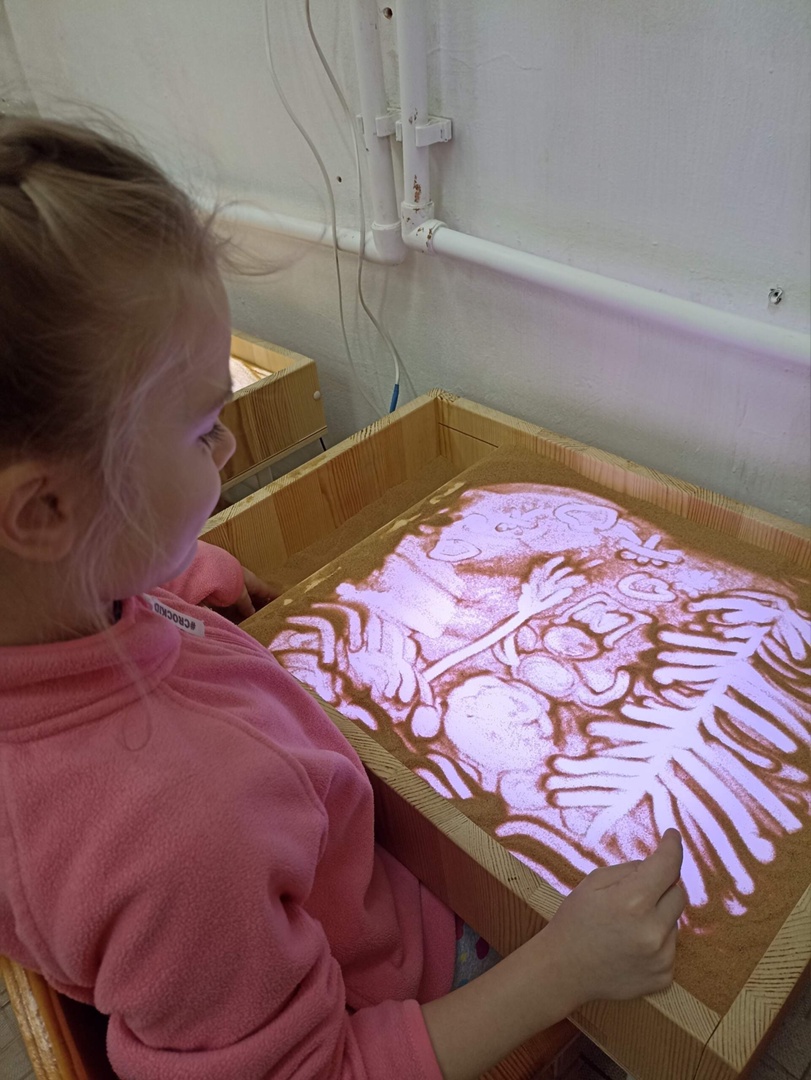 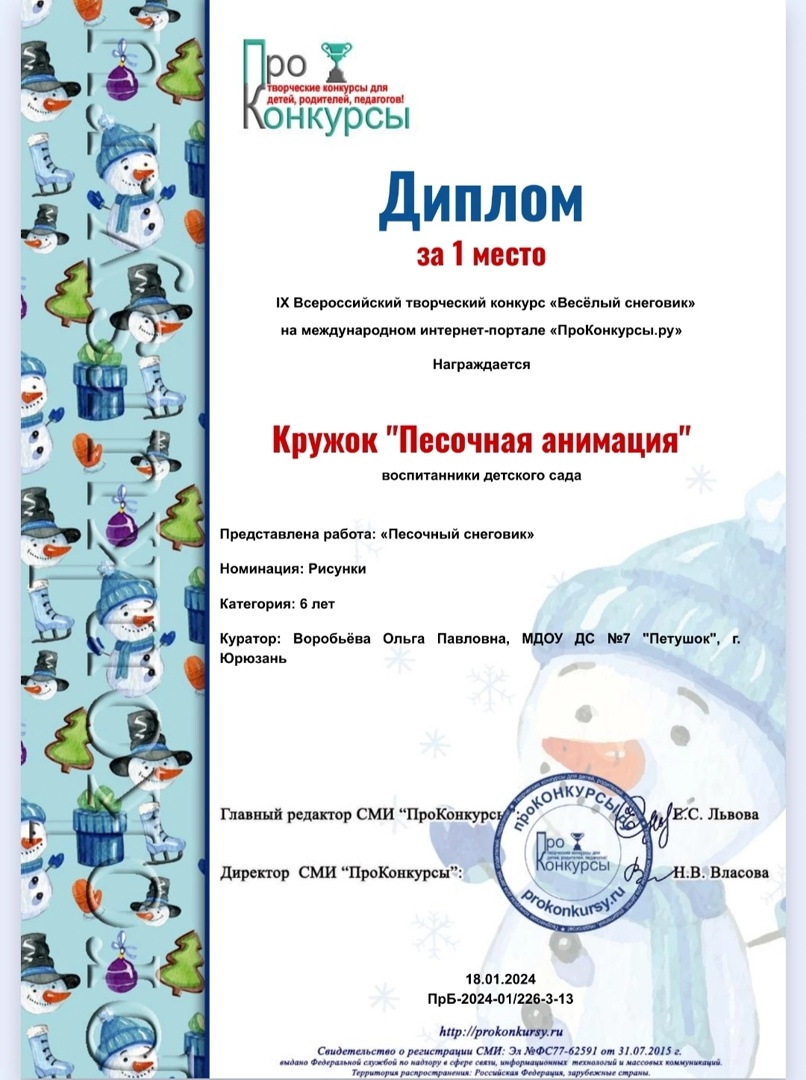 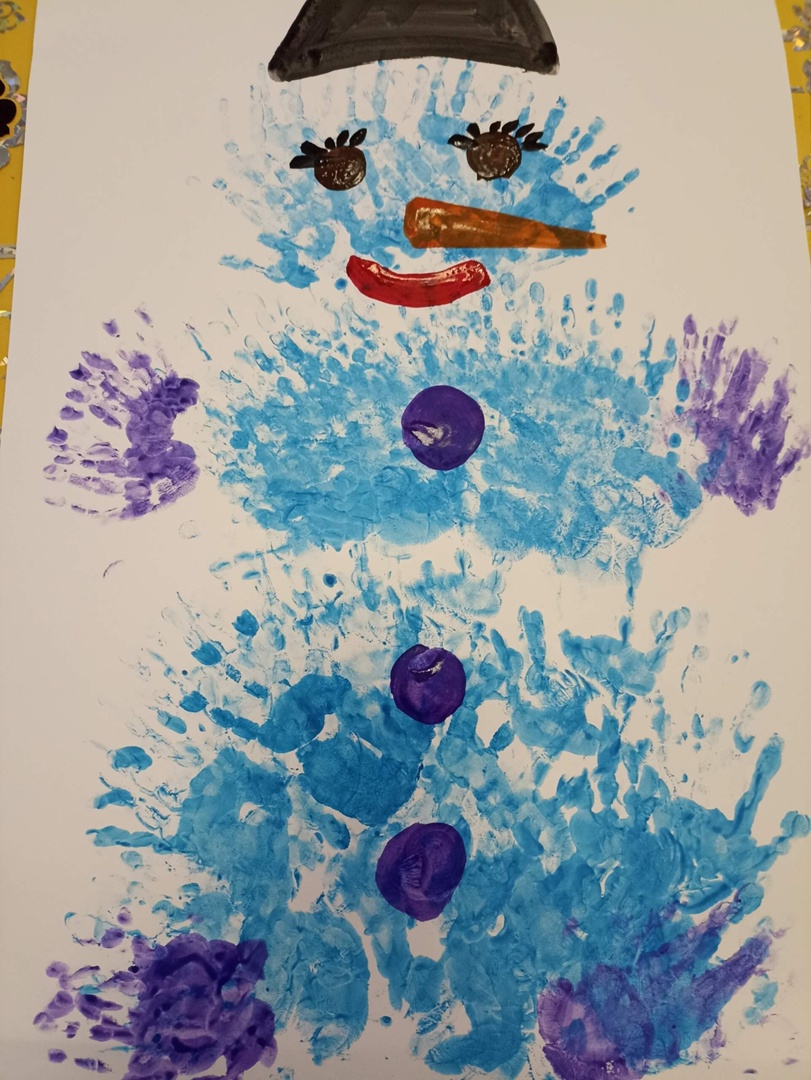 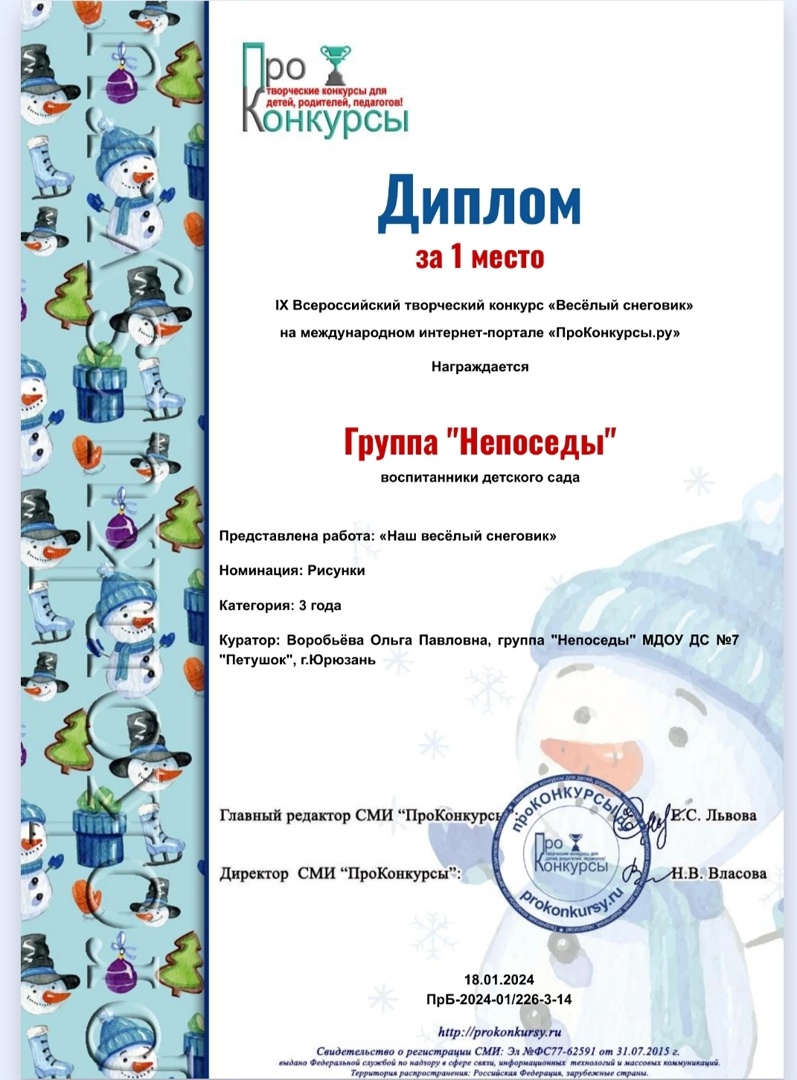 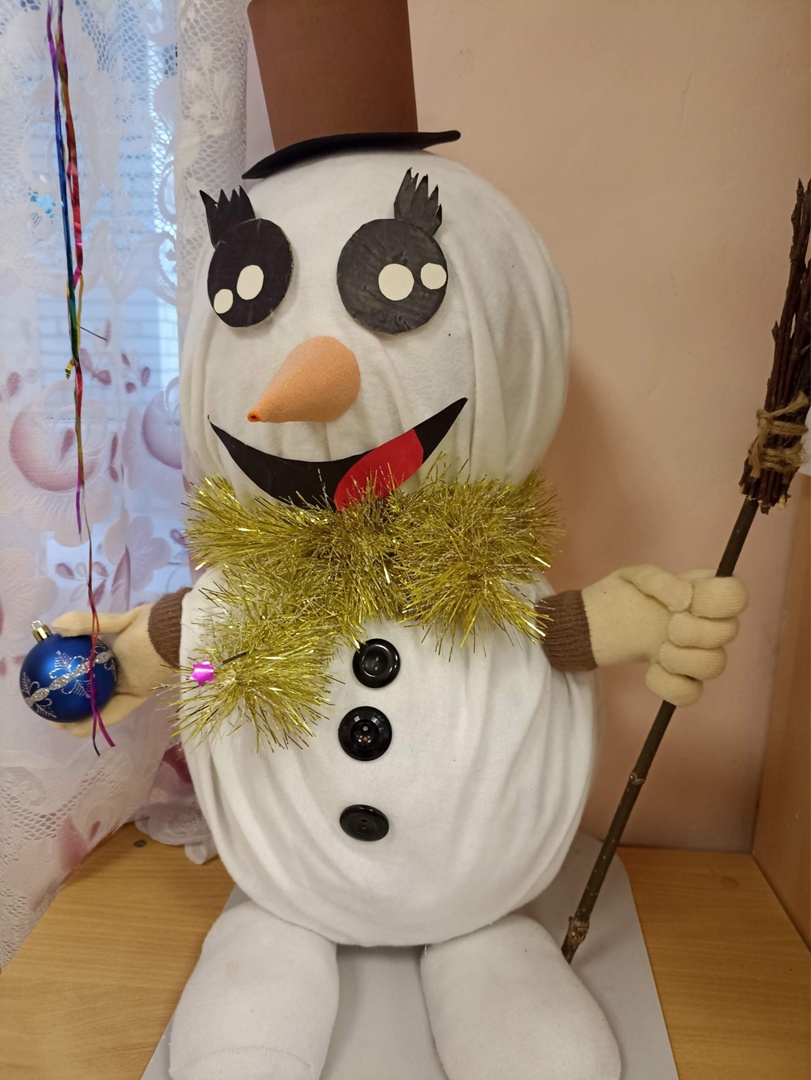 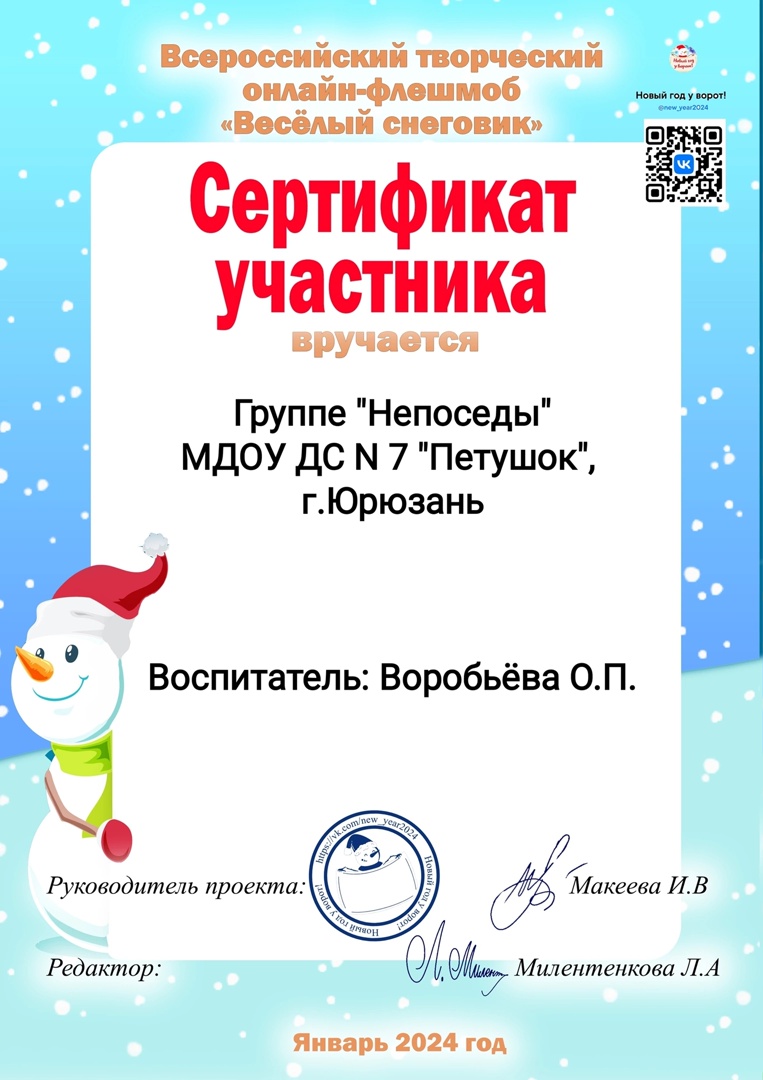 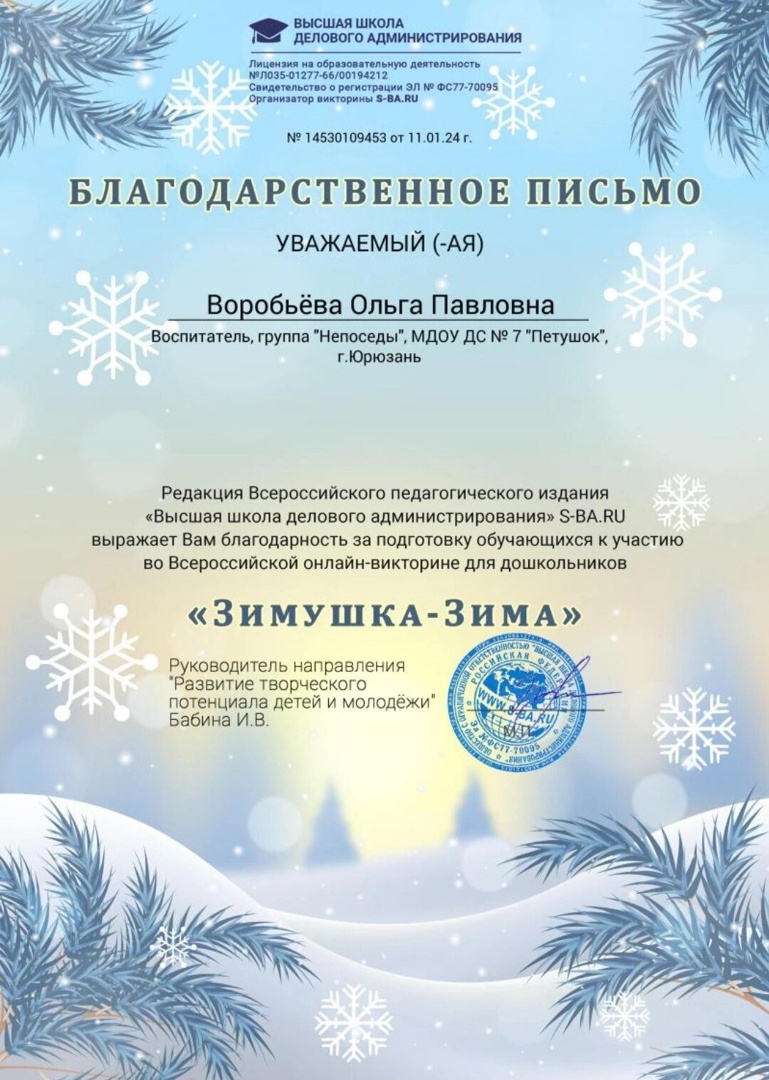 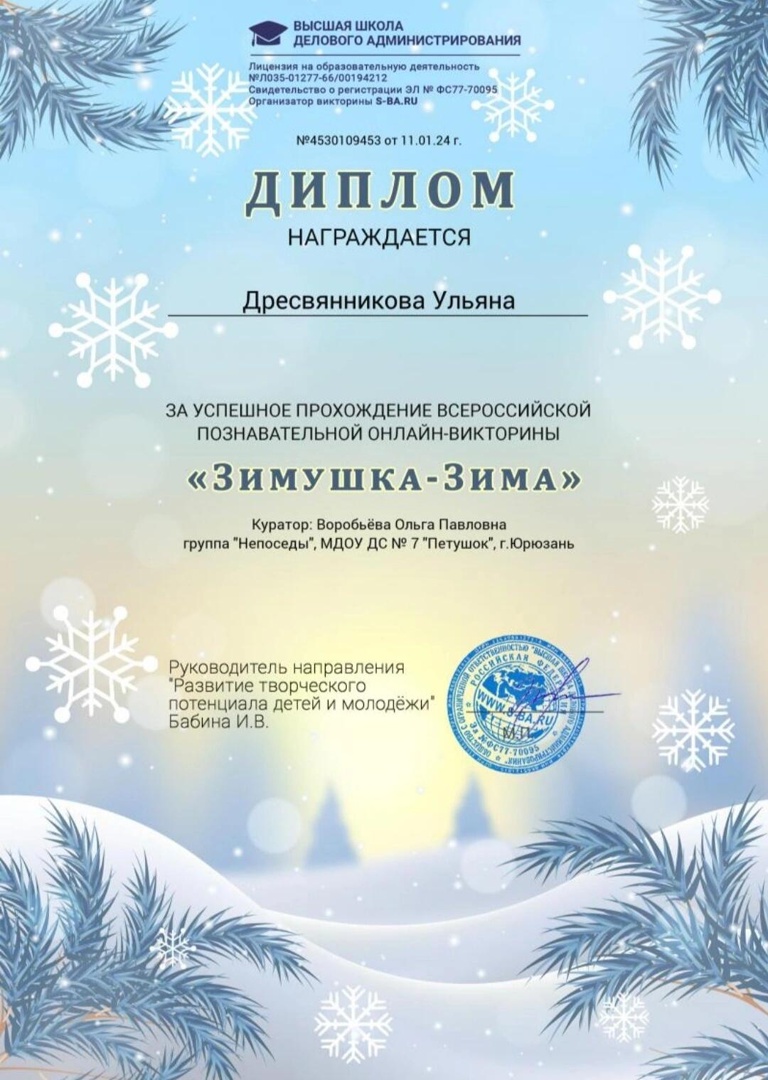 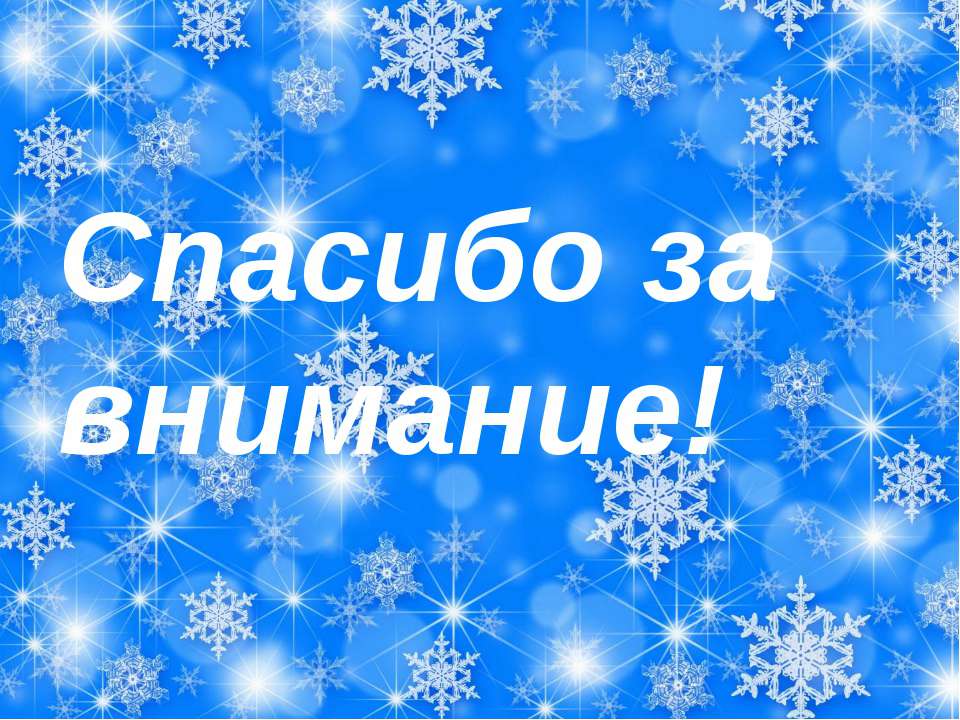